New Elementary Progress Report
Grading Support 

PART II: New Progress Report: Reviewing CCS 
And Choosing Artifacts
Los Angeles Unified School DistrictDivision of Instruction
[Speaker Notes: 1 minute
Welcome participants to the meeting
PREPARATION

HAVE TEACHERS BRING STUDENT WORK SAMPLES THAT THEY HAVE COLLECTED TO HELP THEM DETERMINE A STUDENT’S GRADES (JUST FOR 1-3 STUDENTS)]
Developing Standards Based Progress Report Grades
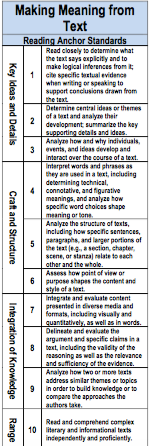 Dialogue: 
What CA content standards have you identified as focus standards for your grade level?
Which standards have you taught thus far this year?
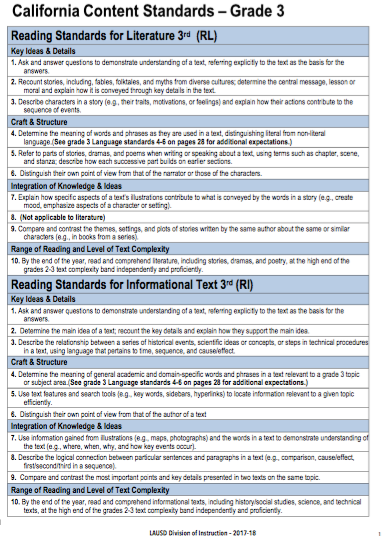 [Speaker Notes: Remind teachers of the progress from the prior meeting when they reviewed the standards for their grade level and made connections to the progress report
The purpose of this meeting is as a grade level to choose the artifacts of student work that they will be collecting as a foundation for determining grades.  
Have teachers sit in grade level groups]
Developing Standards Based Progress Report Grades
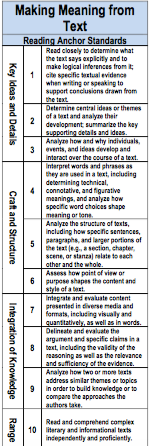 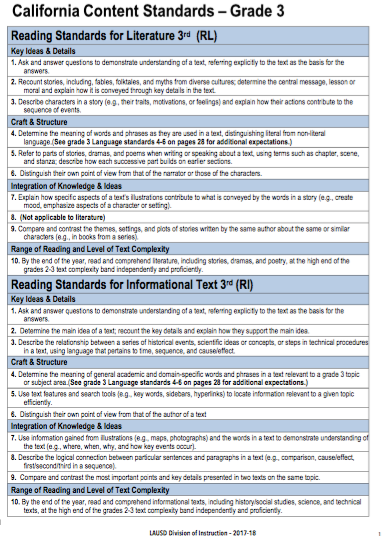 Dialogue: 
What artifacts can you collect as evidence of student progress?
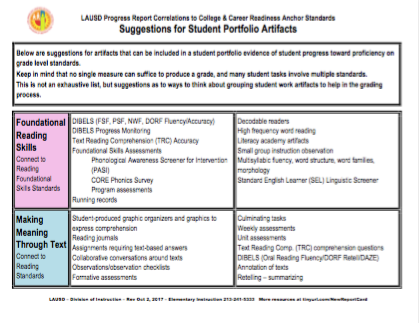 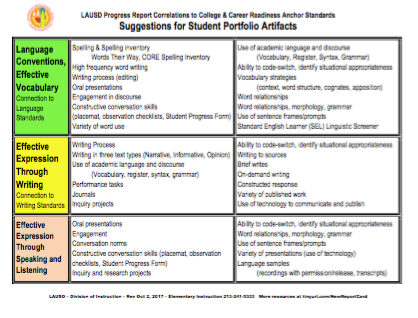 [Speaker Notes: Have teachers sit in grade level groups
Have teachers review the Reading Standards RI and RL and their agreement from the week before about the focus standards for their grade level and discuss:
What artifacts are they collecting for evidence?
What artifacts can they agree on as a grade level to collect as a foundation for grading?
Repeat process with 
Writing
Listening and Speaking
Foundational Skills
Language]